Берлинская стена Berliner Mauer
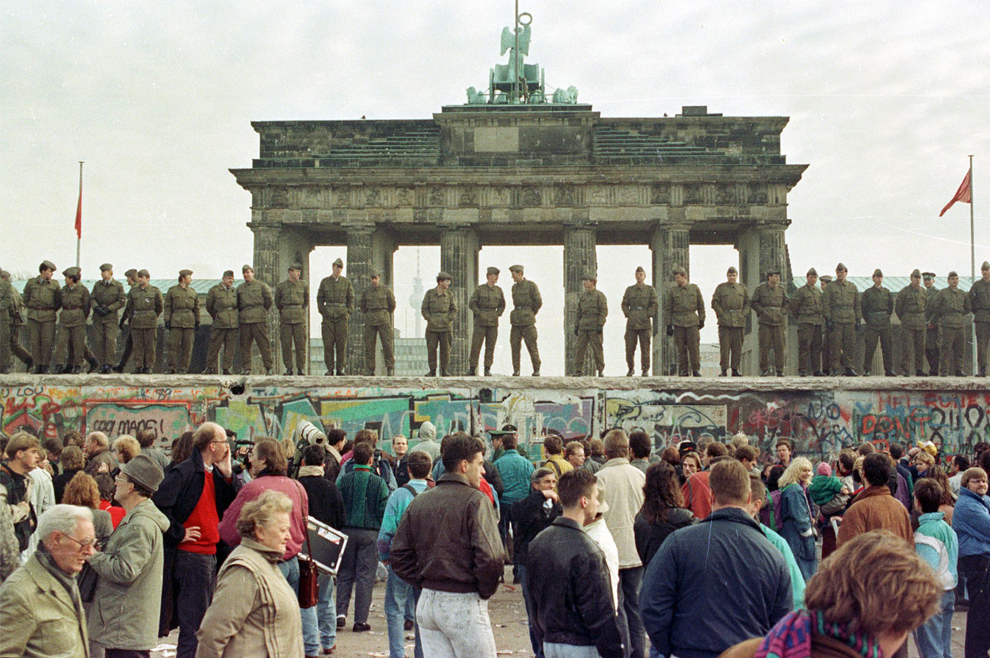 Презентация выполнена ученицей   7”А” класса Гудумак Анастасией
Содержание
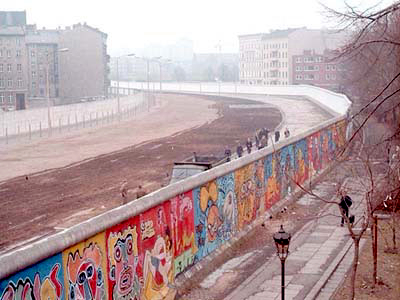 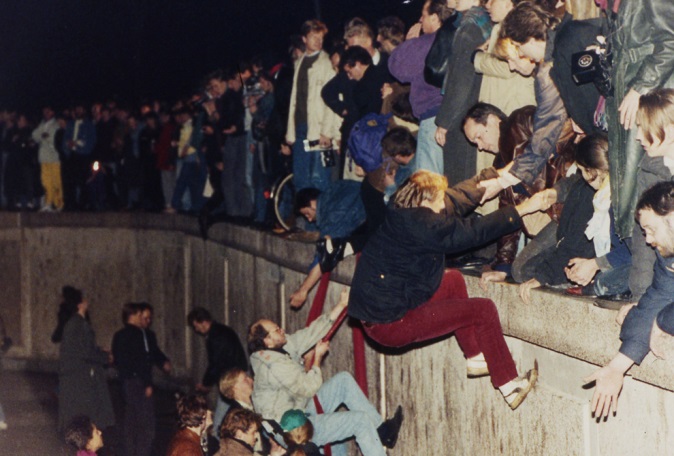 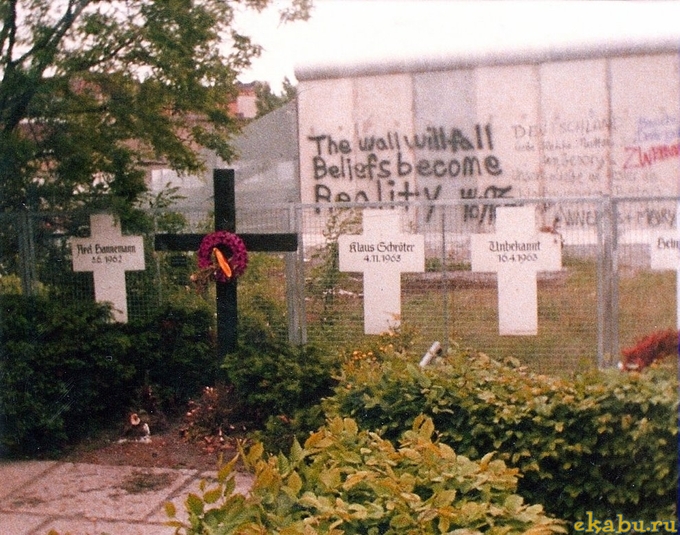 Сооружение стены
Берлинская стена Возведена 13 августа 1961 года
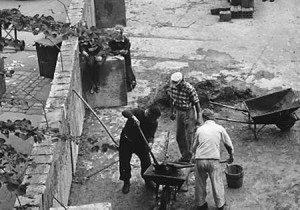 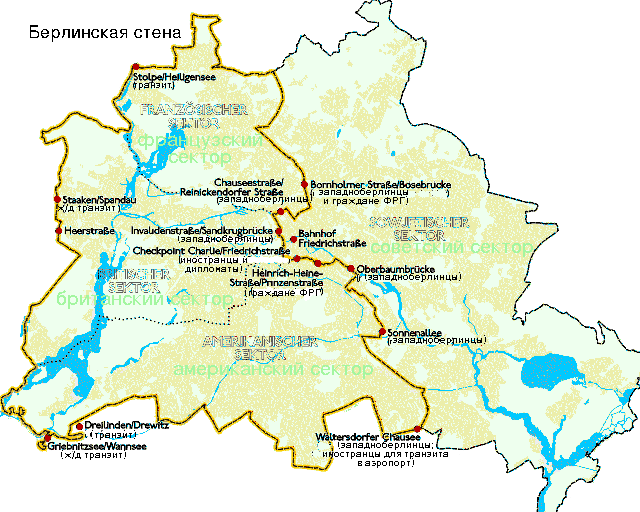 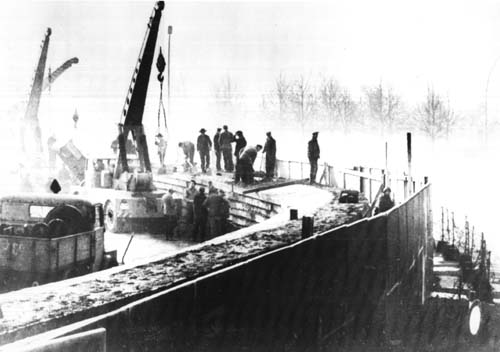 Переход границы
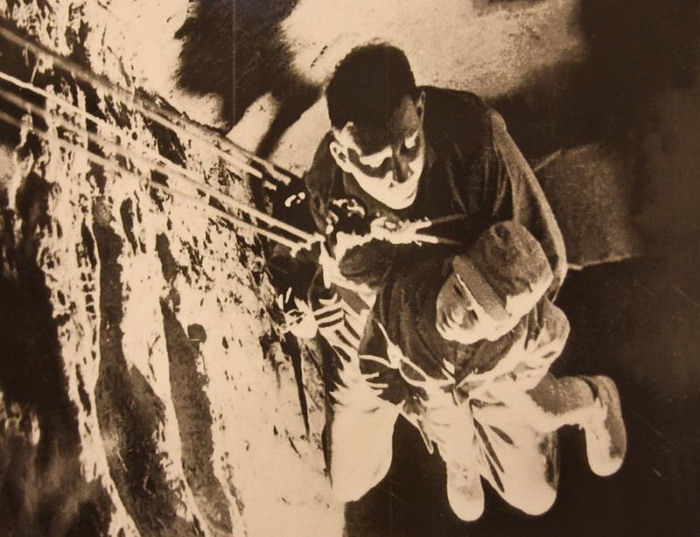 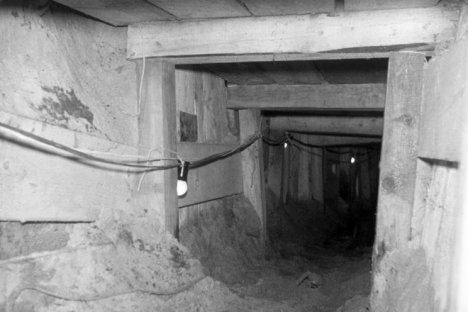 Спуск в туннель
Туннель, по которому бежали десятки людей
Падение стены
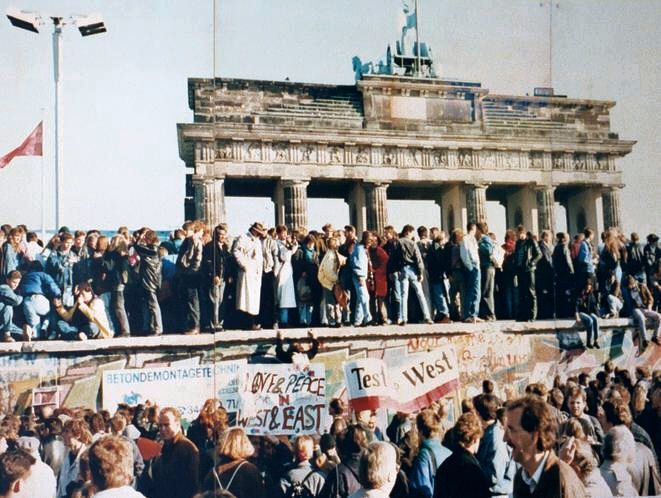 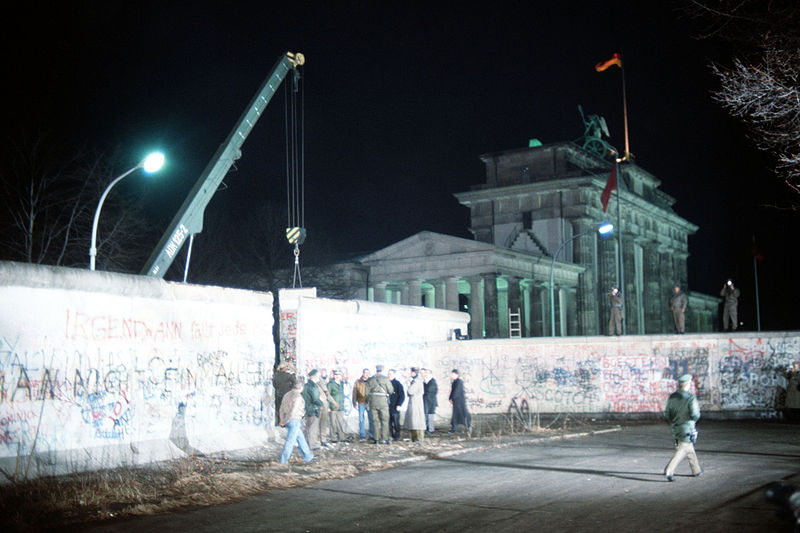 Стена с взобравшимися на неё немцами на фоне Бранденбургских ворот.
Демонтаж секции Стены возле Бранденбургских ворот, 21 декабря 1989 года.
«Господин Горбачёв, разрушьте эту стену!»
“…Генеральный секретарь Горбачёв, если Вы ищете мир, если Вы ищете процветание для Советского Союза и Восточной Европы, если Вы ищете либерализацию: приезжайте сюда! Господин Горбачёв, откройте эти ворота! Господин Горбачёв, разрушьте эту стену!”
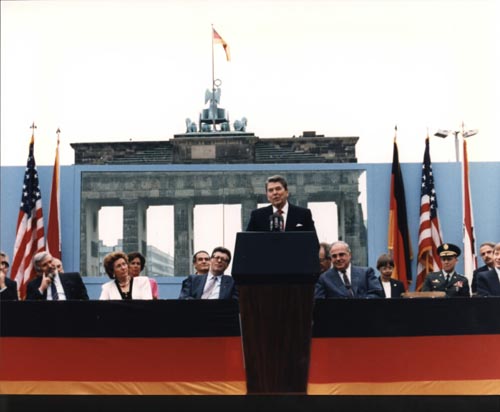 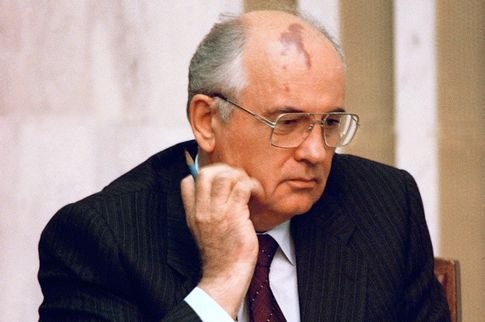 Рональд Рейган выступает у Берлинской стены, июнь 1987 года.
Мемориальный комплекс                      «Берлинская стена»
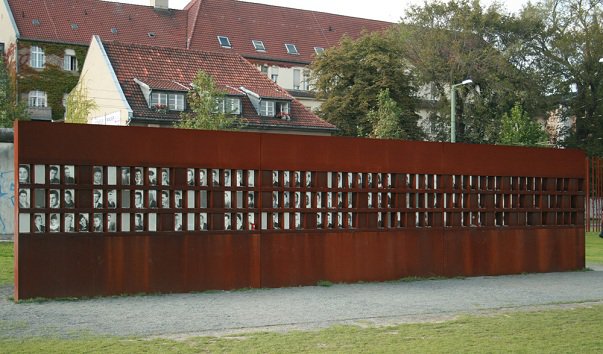 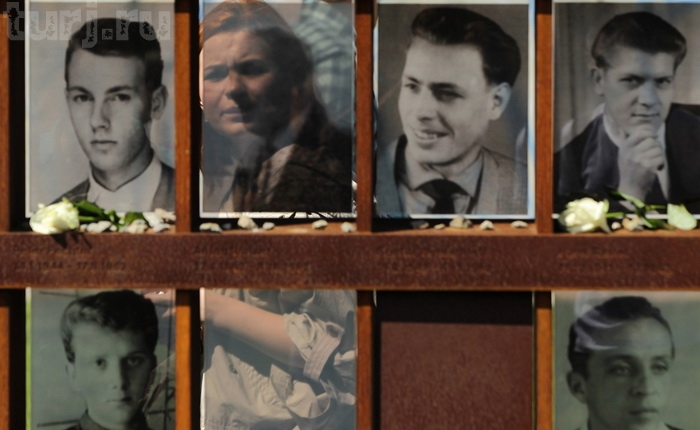 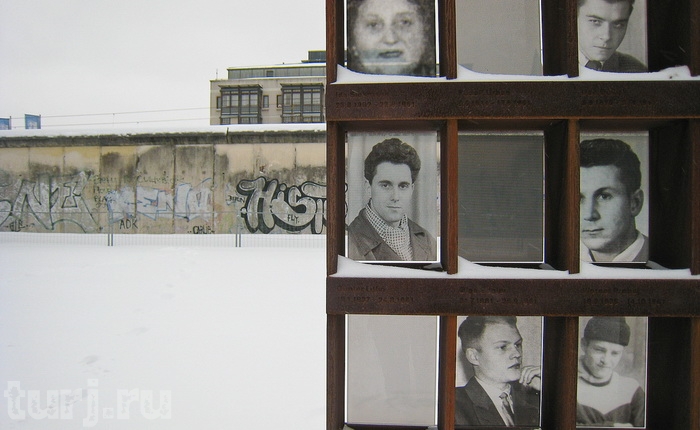 В культуре
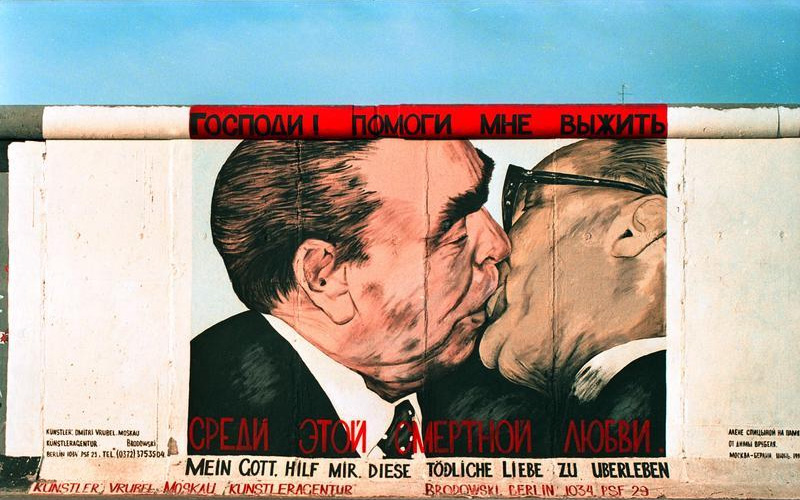 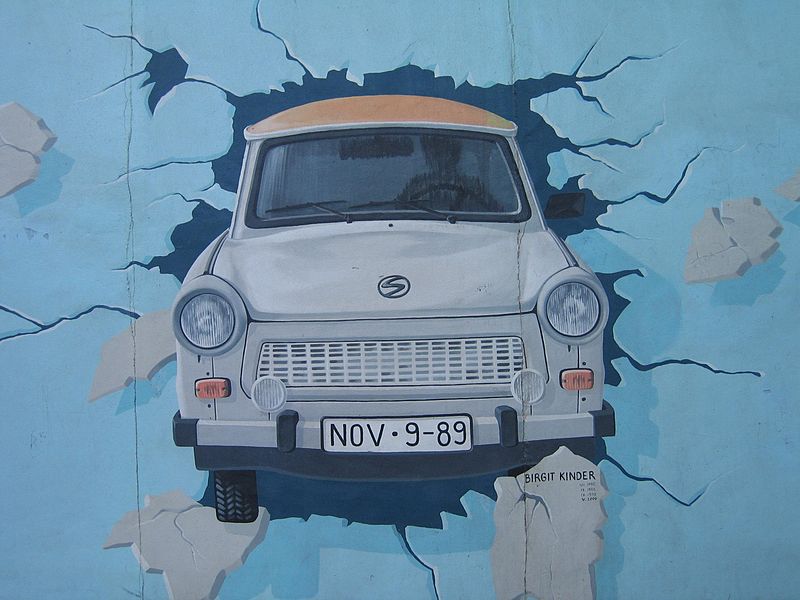 Дмитрий Врубель. «Господи! Помоги мне выжить среди этой смертной любви» на Берлинской стене
Одно из граффити Берлинской стены — «Трабант», символ
Спасибо за внимание!